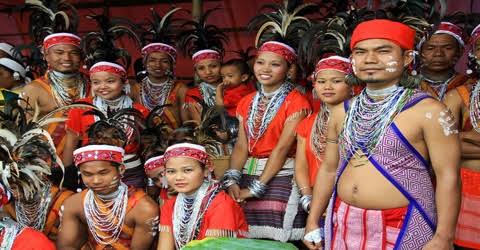 Welcome
IDENTITY
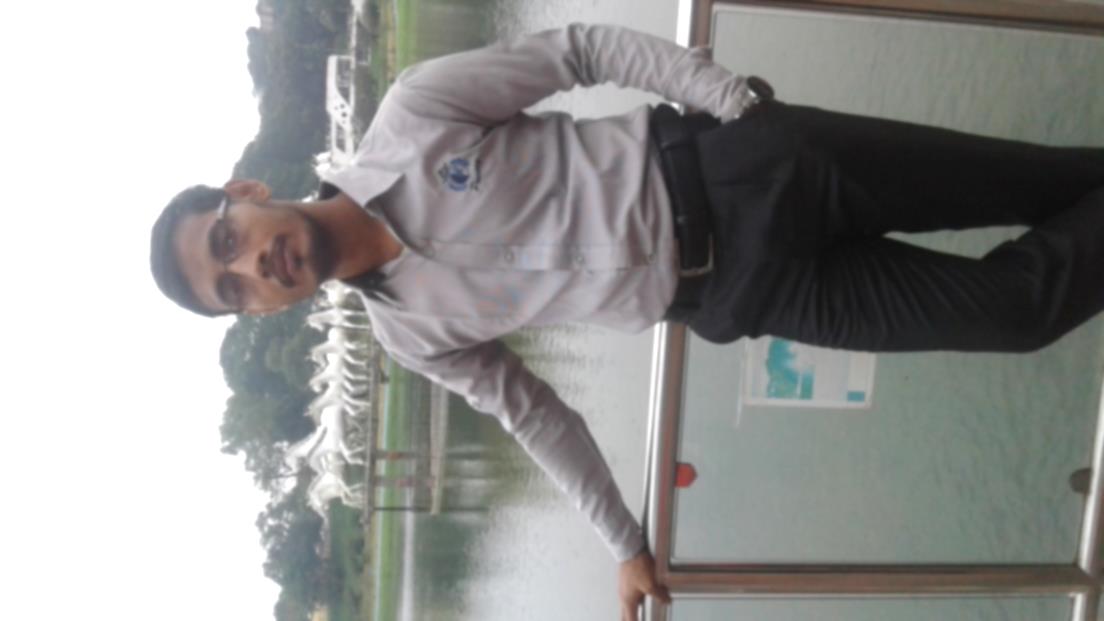 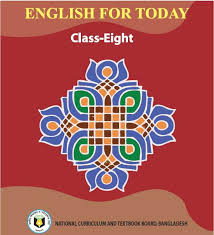 SIFAYAT ULLAH
Assistant Teacher (English)
Class: Eight
Subidpur O.S.Dakhil Madrasha,
Subidpur,Faridgonj, Chandpur.
Subject: English
Time: 45 minute
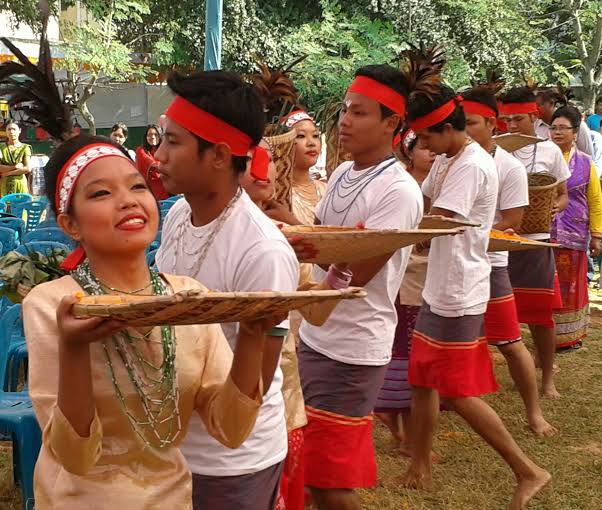 Our ethnic friends
Learning outcome 
After finishing the lesson students will be able to-
answer to the questions about the text
Write some new word meanings
Write a short composition on ethnic people
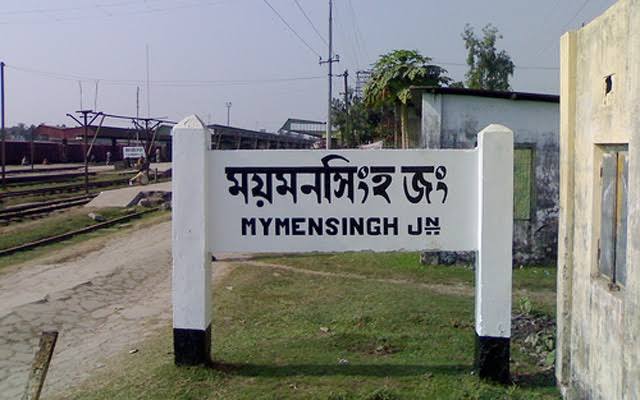 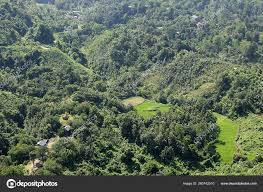 Chittagong Hill Tracts
Mymensingh
Living place of  the ethnic people
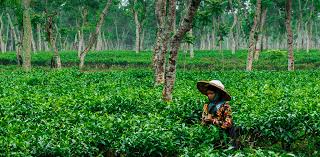 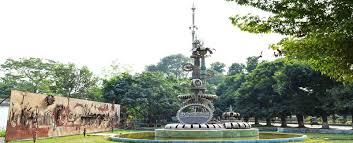 Rajshahi
Sylhet
Sort of living place of  the ethnic people
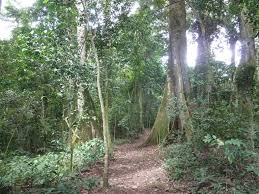 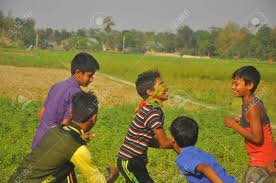 Rural Areas
Forest Areas
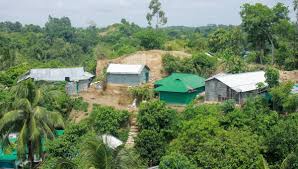 Hills
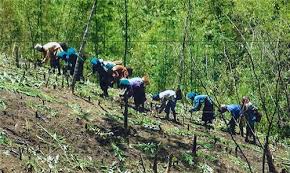 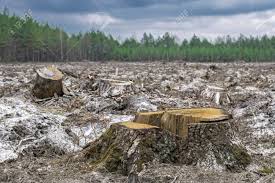 Clearing a piece of land in the forest
Preparing the land
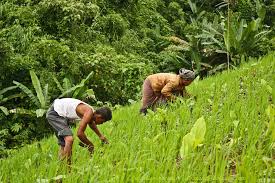 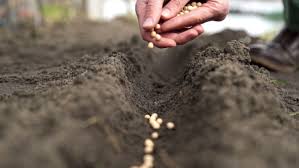 Sowing seeds in the land
Main Job: Farming
Jhum Cultivation
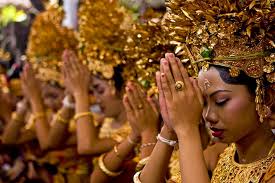 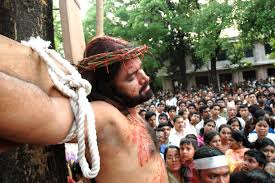 Christians
Hindus
Religion
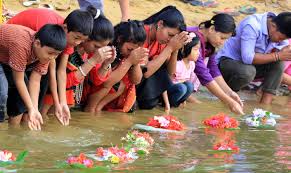 Buddhists
Ethnic groups by regions
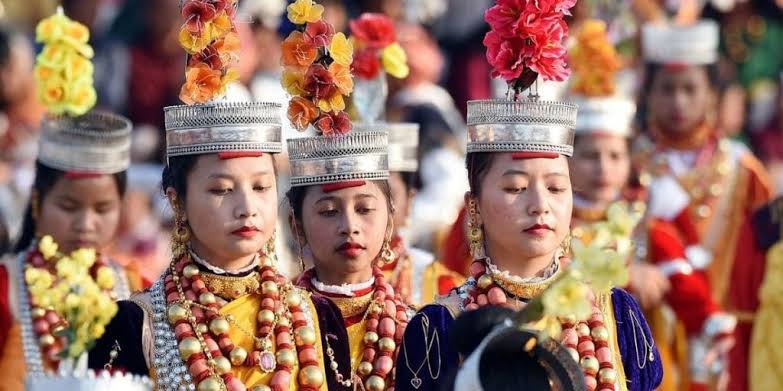 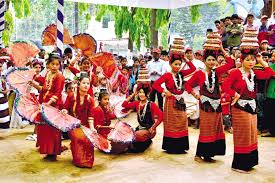 Marmans
Chakmas
Hill Tracts
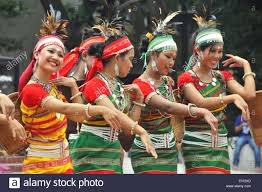 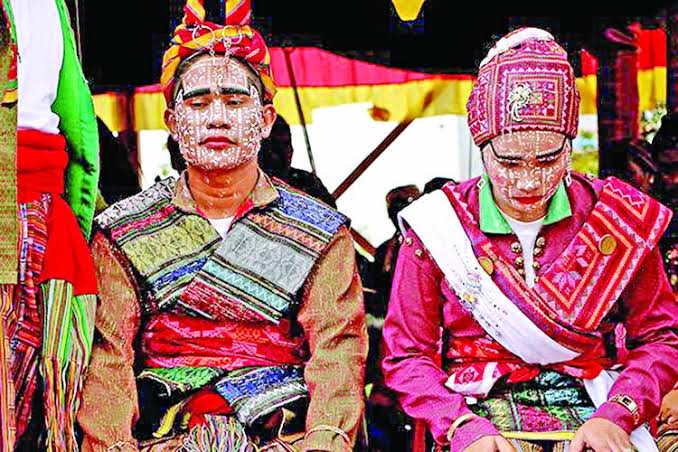 Tipperas
Moorangs
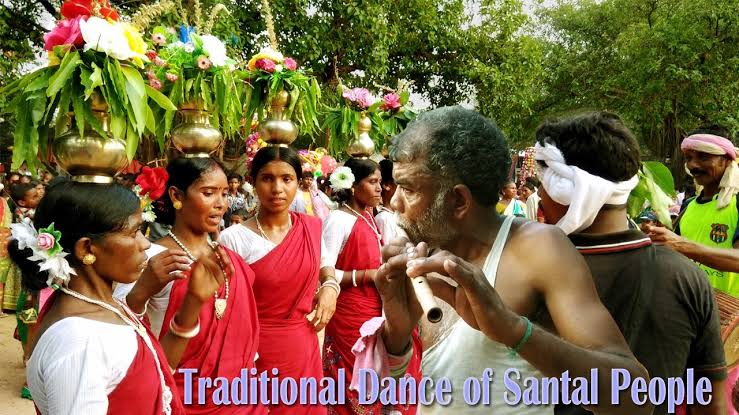 Rajshahi
Santals
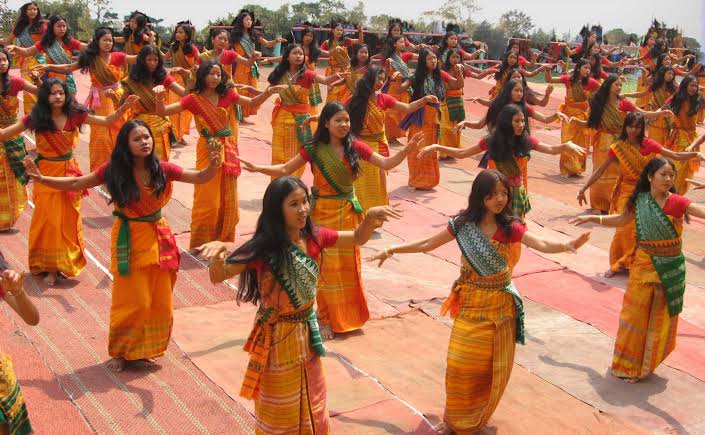 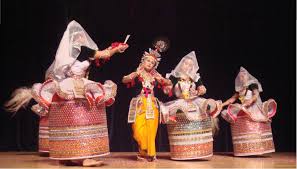 Sylhet
Khasias
Monipuries
Mymensingh
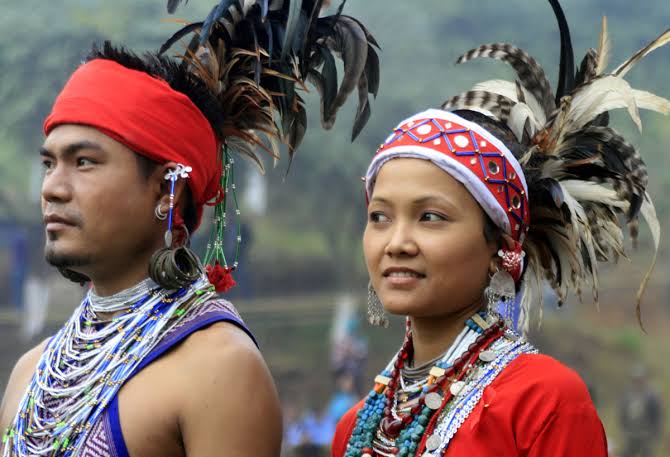 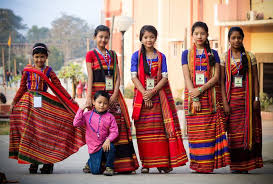 Hajangs
Garos
Open your text book at page-5  and read silently
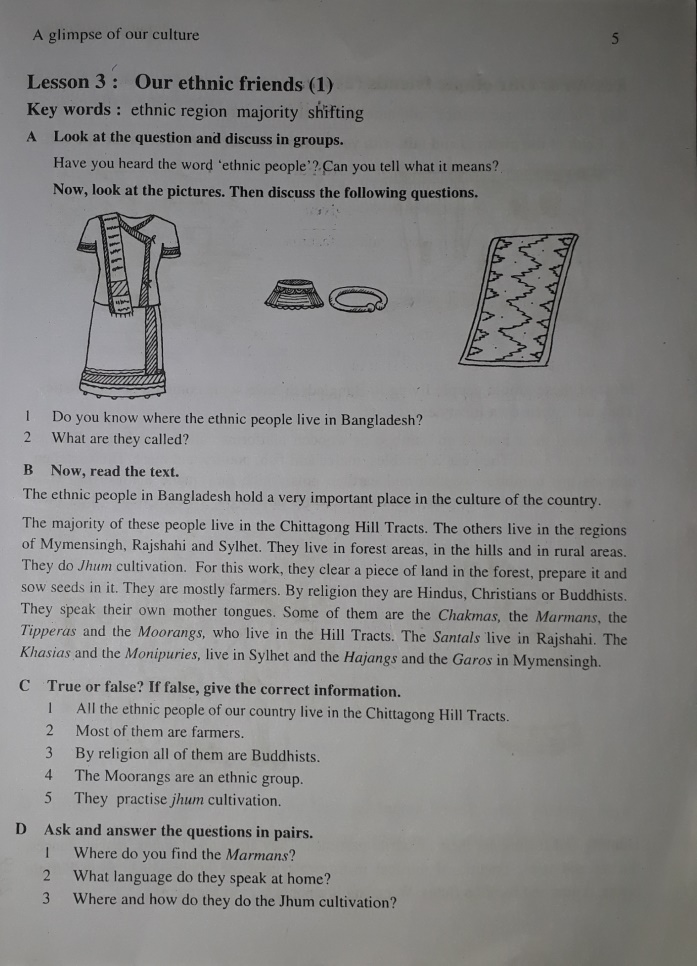 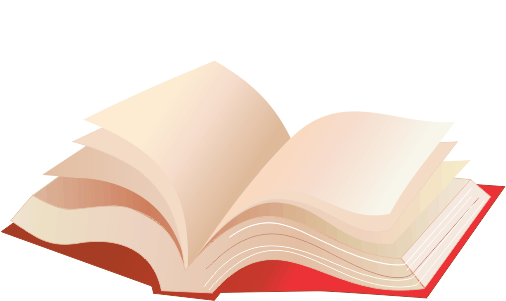 Time: 10 minutes
Individual Work
Learning new words and their meanings
By using board
Group work
Answer the questions in groups.

Which ethnic groups live in Chittagong Hill Tracts?
What are the religions of ethnic people?
Where and how do they do the Jhum cultivation?
Time: 10 minutes
Evaluation
Where do you find the Marmans?
What language do they speak at home?
What is the main job of ethnic people
Home Work
Write a short composition on ethnic people.
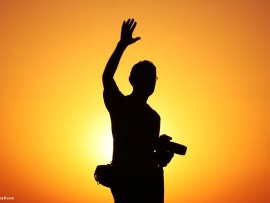 THANK YOU FOR YOUR ATTENTION